Gaming Prediction Markets: Equilibrium Strategieswith a Market Maker
Yilin Chen, Daniel M. Reeves, David M. Pennock, Robin D. Hanson, Lance Fortnow, Rica Gonen
2009

Presended by: Inna Kalp
Outline
Definitions of equilibrium – Weak Perfect Bayesian Equilibrium & Perfect Bayesian Equilibrium
Logarithmic market scoring rule with Conditionally Independent Signals
Who Wants to play first?
Alice-Bob-Alice game
Generalization to Finite Player Finite Stage Game
Motivation
Market Scoring Rule encourage information aggregation. 
MSR is myopically Incentive Compatible. 
None of these markets is IC in general  There exist circumstances when players can benefit from not telling the truth!

In this class we study which games lead to Truthful telling and Bluffing, and define the concept of PBE.
Equilibrium for dynamic games
We discuss “dynamic games” with partial information : Involve players choosing actions over time (for Example automated market with Logarithmic Scoring Rule).
We will discuss 2 types of Equilibriums:
Weak Perfect Bayesian Equilibrium.
Perfect Bayesian Equilibrium.
Weak Perfect Bayesian Equilibrium (WPBE)
WPBE is defined by the Assessments of the players in the game.
An Assessment of player i in the game consists of a strategy-belief pair.


WPBE makes restrictions on both the strategies and beliefs of the players that define the equilibrium.  
	(informally, strategies must maximize expected utility, and beliefs must be “reasonable”.)
Example
A running Example:
Firm B is the only supplier of some product in the market.
Firm A is considering to Enter the market. 
Firm B`s response may be: Accommodate or Fight.
Firm A has 2 entrance strategies in1 & in2.
Firm A
out
in2
in1
F= Fight 
A= Accommodate
(0,2)
Firm B
A
F
A
F
(3,0)
(2,1)
(-1,-1)
(-1,-1)
Why beliefs are important
Consider the following equilibrium that consists only of strategies: Firm B: Fight if firm A Enters.
			    Firm A: Out.
Not a very sensible equilibrium…
Firm B makes an empty threat- in firm A enters the market, it is always better for B to Accommodate.
We can insist that the strategy of Firm A be optimal for some belief that she might have 
	about the state of the world,
     when in state x.
Firm A
out
in2
in1
(0,2)
Firm B
A
F
A
F
x
(3,0)
(2,1)
(-1,-1)
(-1,-1)
Beliefs: Definition
A system of beliefs μ is a specification of probability                   of the world for each decision node x in the game, such that 
                         for all information sets H.

Informally, it can be thought of as a probabilistic assessment by the player who moves as to the relative likelihood of being each of it`s decision nodes.
Sequential Rationality
Define expected utility                              as player i`s starting from her information set, and given her beliefs, her strategy and the other players strategies.
A strategy profile σ=(σ1,…, σn )is sequentially rational at information set H given a system of beliefs μ, denoting by i the player that moves:

    for all possible other strategies at this decision point.
Consistency of beliefs
Beliefs need to be consistent with the strategies, whenever possible  players should have correct beliefs about their opponent`s strategy choices.

 For each node x in a players information set, the player should compute the probability of reaching the node given the strategies σ, Pr(x| σ) and should assign conditional probabilities to being in each of her nodes, assuming that the node has been reached using
     Baye`s Law:
What “whenever possible” means
If players are not using completely mixed strategies, meaning that some option y has probability of 0 to be played. The nodes that are beneath y  cannot be reached with positive probability.  We cannot use Baye`s Law to compute conditional probabilities for these nodes.

We call these unreachable nodes: “off the equilibrium path”.
WPBE: Formal Definition
A profile of strategies and system of beliefs (σ,μ) is a Weak Perfect Bayesian Equilibrium if it has the following properties:
The strategy profile σ is sequentially rational given μ.
The system of beliefs μ is derived from strategy profile σ through Baye`s Law whenever possible. This is, for every information set that is reachable under strategies σ:
WPBE in our example
Due to sequential rationality, Firm B must play “Accommodate if entry occurs” in any WPBE. 
Let’s look at the strategies (in1, accommodate if entry occurs): we need to supply these strategies with a system of consistent beliefs:
    Firm B must assign prob. 1 to node in1 since it is dominant over in2. 
 These strategies are 
     sequentially rational.
Firm A
out
in2
in1
(0,2)
Firm B
A
F
A
F
(3,0)
(2,1)
(-1,-1)
(-1,-1)
Another example:
γ 0 < 
In this case there is no “optimal strategy”.
Firm B is willing to fight if Firm A plays in1.
Define: σF - prob. that firm B fights after entry,
                    μ1 - Firm B`s belief that “in1” is played. 
Firm B is willing to fight iff: -1≥2μ1+1(1- μ1) μ1≥2/3.
Suppose  μ1>2/3:then Firm B plays “fight” with probability 1. but then firm A must be playing “in2” with probability 1, and the  μ1=0  contradiction.
 Similarly, if  μ1 <2/3, firm B must play accommodate, but then  μ1 =1  also a contradiction.
Firm A
out
in2
in1
(0,2)
Firm B
A
F
A
F
(3,-2)
(2,1)
(-1,-1)
(γ,-1)
Another example- cont.
We have that μ1=2/3,
      which means firm A is playing in1 with prob. 2/3 and  in2 with prob. 1/3.
     Firm B`s prob. Of playing “fight” makes firm A indifferent between in1 & in2:
-1 σF+3(1- σF)= σF γ+2(1- σF)  σF=1/(γ+2)
Firm A`s payoff from playing in1 is (3γ+2)/(γ+2)>0, and then Firm A must play out with prob. 0.
The WPBE  when  is: σA = (0,2/3,1/3) σF =1/(γ+2) , μ1=2/3
Homework: Determine the PBE`s when 0>γ>-1
Firm A
out
in2
in1
(0,2)
Firm B
A
F
A
F
(3,-2)
(2,1)
(-1,-1)
(γ,-1)
Why is WPBE “Weak”?
In WPBE the only requirement for beliefs, is that they are consistent with strategies where possible. 
No restrictions at all are placed on beliefs off the equilibrium path.
Firm A
Example
out
in
(0,2)
F
A
WPBE is not sub game perfect.
If we somehow end up off the
	equilibrium path in firm A 
    playing “in”, Firm B`s belief that Firm A will play fight is “not reasonable”.

We need beliefs at sub games to be reasonable, so we can compare the expected utilities, and receive more reasonable equilibriums.
[1] Firm B [0]
A
F
A
F
(1,-2)
(3,1)
(-3,-1)
(-2,-1)
Perfect Bayesian Equilibrium
Weak Perfect Bayesian Equilibrium
Extra consistency restrictions on off equilibrium paths are set.

For example, we can require that we`ll have WPBE at every sub game.
Market Scoring Rule
X- random variable that has n mutually exclusive and exhaustive outcomes.
R=<r1, … rn>  is reported probability estimate for X.
S={s1(r),…,sn(r)} is a proper scoring rule.
If a player changes probabilities from rold to rnew and outcome i is realized, she receives        si(rnew)-si(rold)
Logarithmic Market Scoring Rule
Logarithmic Scoring Rule:
si(r) = ai+ blog(ri)  b>0

(For simplicity in the rest of our class, we will use
			 ai=0 & b=1)

Player`s utility if outcome i happens is

Ui = si(rnew)-si(rold) =
LMSR with Conditionally Independent Signals
Ω={Y,N} –the state space of our world.
ω    Ω is picked according to 
	p0=<Pr(ω =Y),Pr(ω=N>. P0 is known.
Each player receives a private signal ci    Ci 
Players signals are independent conditional on the state of the world. 
The signal distributions are common knowledge to all players.
Example
Our goal: predict whether a batch of product is manufactured with High or Low quality.
 let`s look at the probability p of a product to break in the first month:


Each costumer observes the product after a month
Signals are conditional on each other, but become independent given The quality of the batch.
0.1       low quality
0.01    high quality
P=
Who wants to play first?
2 player sequence selection game:
Alice and Bob are the players.
Alice and Bob each  get a private signal  cA & cB respectively.
The sequence selection game:
Alice Chooses herself or Bob to play first.
The first Player plays a turn.
The second player plays.
Last chance to play
Lemma 1:
    In a LMSR marker, if stage t is player i`s  last chance to play, and μi is player i`s belief over actions of previous players,
   player i`s best response is to play truthfully by changing market probabilities to
     rt=<Pr(Y|ci,rt-1, μi), Pr(N|ci,rt-1, μi)>
    where rt-1 is the market probability vector before player i`s turn.
Inferring the other signal
Lemma 2:
    When Players have Conditionally Independent signals, if player i knows player j`s posterior probabilities
  <Pr(Y|cj), Pr(N|cj)>, player i can infer the posterior probabilities conditional on both signals.


Proof: Using Bayes Law
Proof:
Baye`s Law:
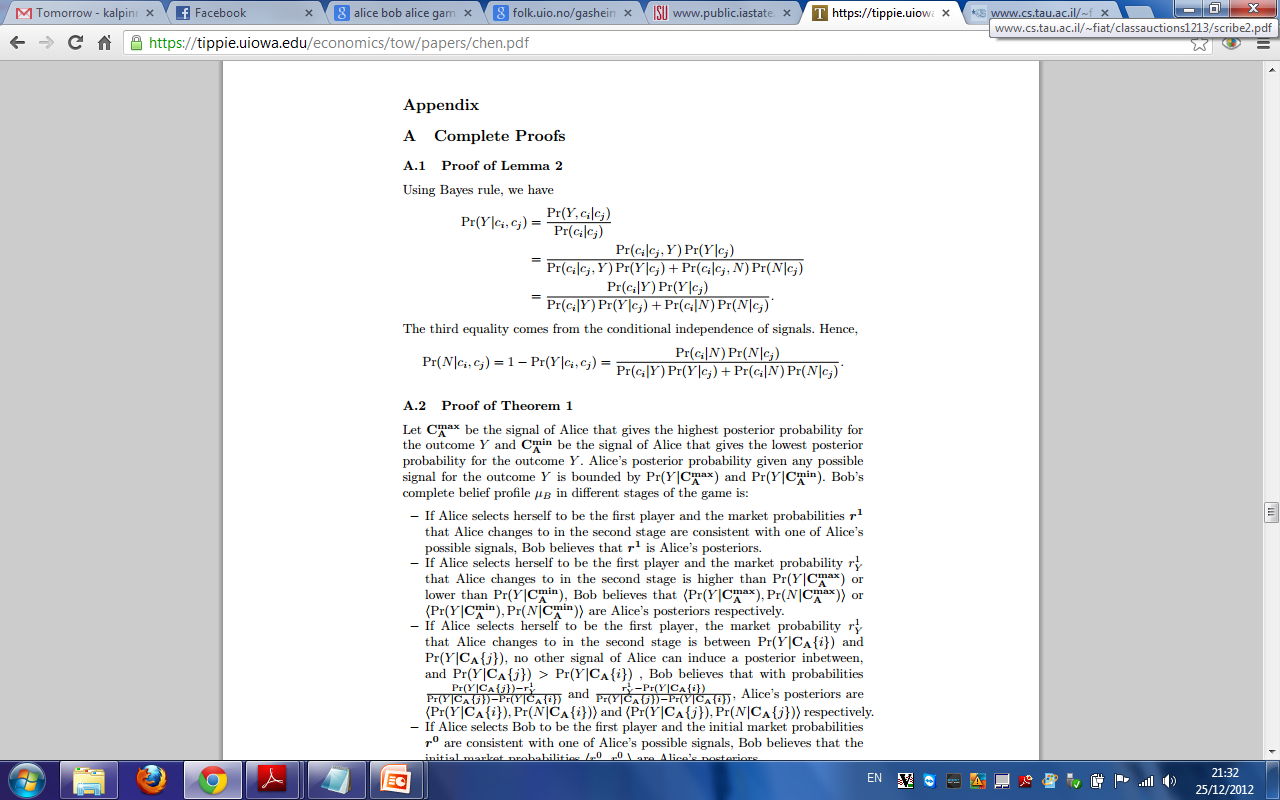 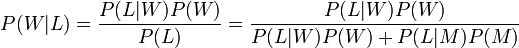 Alice plays first!
Theorem 1:
    In the sequence selection game with Conditionally independent signals in LMSR, the following strategy-belief pair is a PBE :

	1. Alice chooses herself to play first.
   2. Alice plays truthfully according to her signal.
  3. Bob believes Alice played truthfully and also plays truthfully according to the posterior probability after Alice`s turn and his signal.
Proof:
For PBE, we need to specify beliefs for off-equilibrium paths – this is Bob’s belief when he is selected to play first .
Definitions: 
X=(x1…xn) are Alice`s possible posteriors for outcome Y.
     xi=Pr(Y|cA=ai).
W.l.o.g assume xi<xj if i<j
x1  - the signal of Alice that gives the highest posterior probability for outcome Y.
x2  - the signal of Alice that gives the lowest posterior probability for outcome Y.
r0= initial market probabilities.
Proof:
Bob`s beliefs off the equilibrium are:
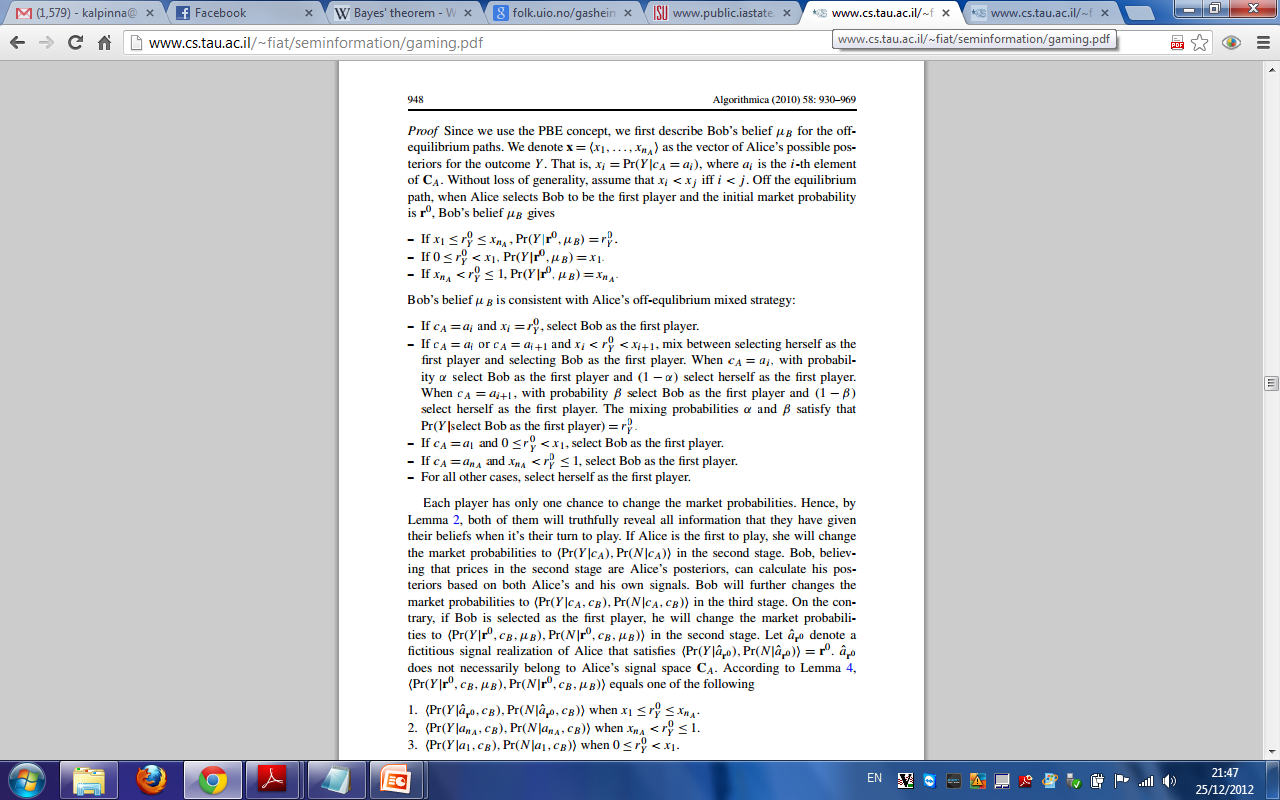 Proof:
The strategy, formally:
Alice`s strategy is – 
   1. Select herself to be play first
   2. Change the market probabilities to <Pr(Y|cA),Pr(N|cA)>
Bob`s belief with probability 1 is that in the second stage Alice changed the probabilities to <Pr(Y|cA),Pr(N|cA)>
Bob`s strategy is –take current market prices r as Alice`s posteriors and change the market probabilities to <Pr(Y|cA {r},cB),Pr(N|cA {r},cB)>
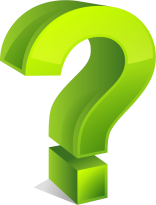 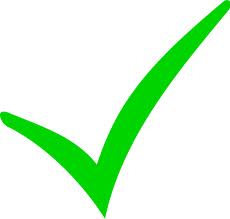 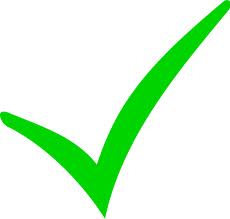 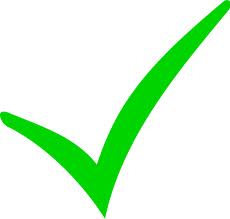 The Alice-Bob sub game
We need to compare the expected utility of Alice of the sub games  Alice-Bob & Bob-Alice, given Alice`s signal cA{k}.
We already saw what the strategies and beliefs are in the Alice-Bob game:
Alice will change the probablity to: <Pr(Y|cA),Pr(N|cA)>
Bob will change the probability to: 
    <Pr(Y|cA ,cB),Pr(N|cA ,cB)>
The Bob-Alice sub game
If Bob is selected first, he will change the probabilities to <Pr(Y|cB ,μB),Pr(N|cB ,μB)>:
Define aˆro as a fictitious signal of Alice that satisfies:

There are 3 possibilities according to Bob`s beliefs off the equilibrium path:



Note that cases 2 & 3 are symmetric.
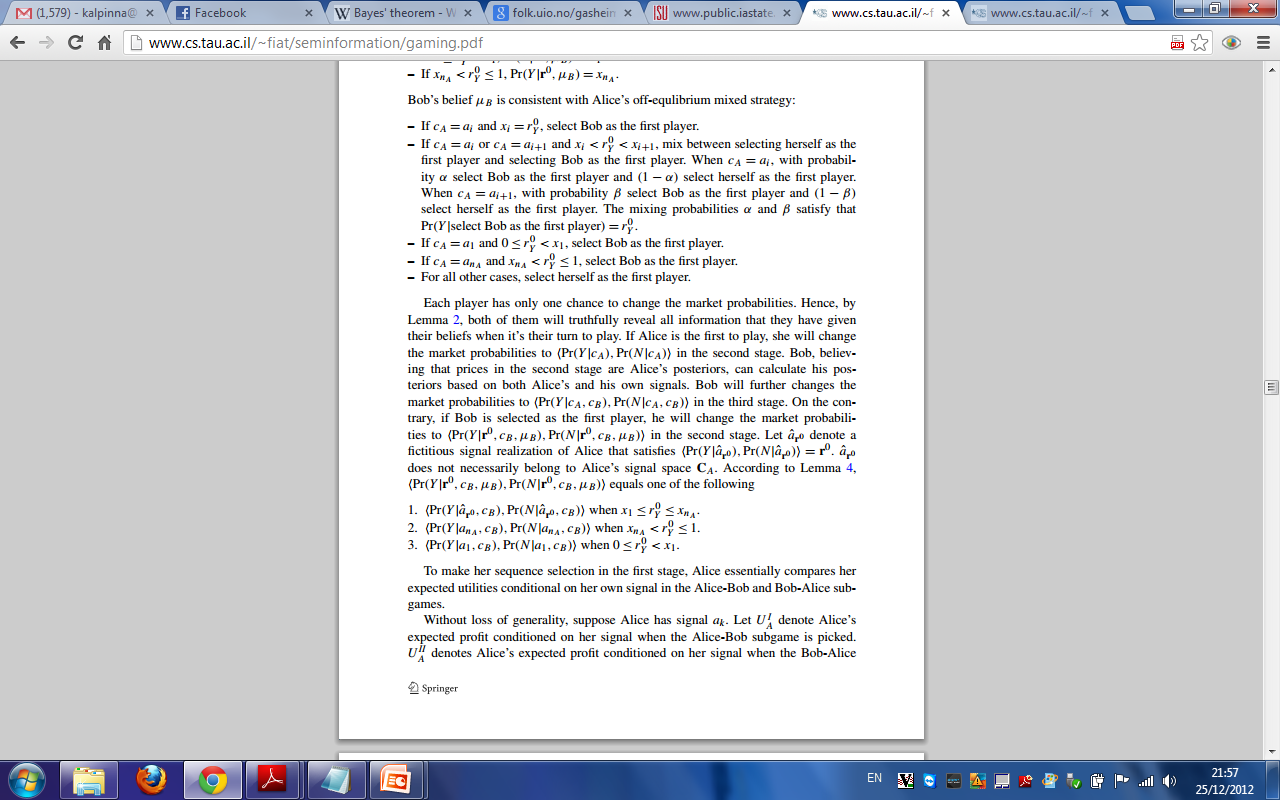 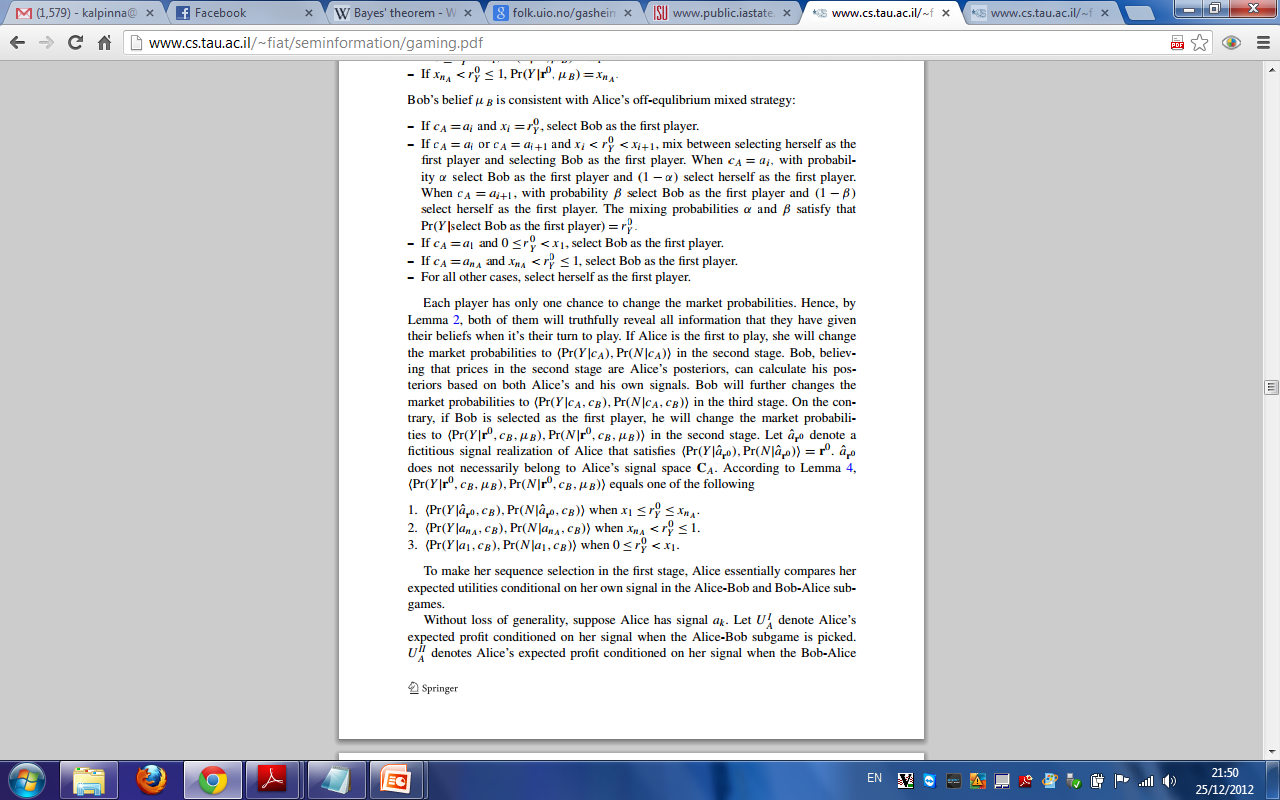 Computing Utility functions – case 1
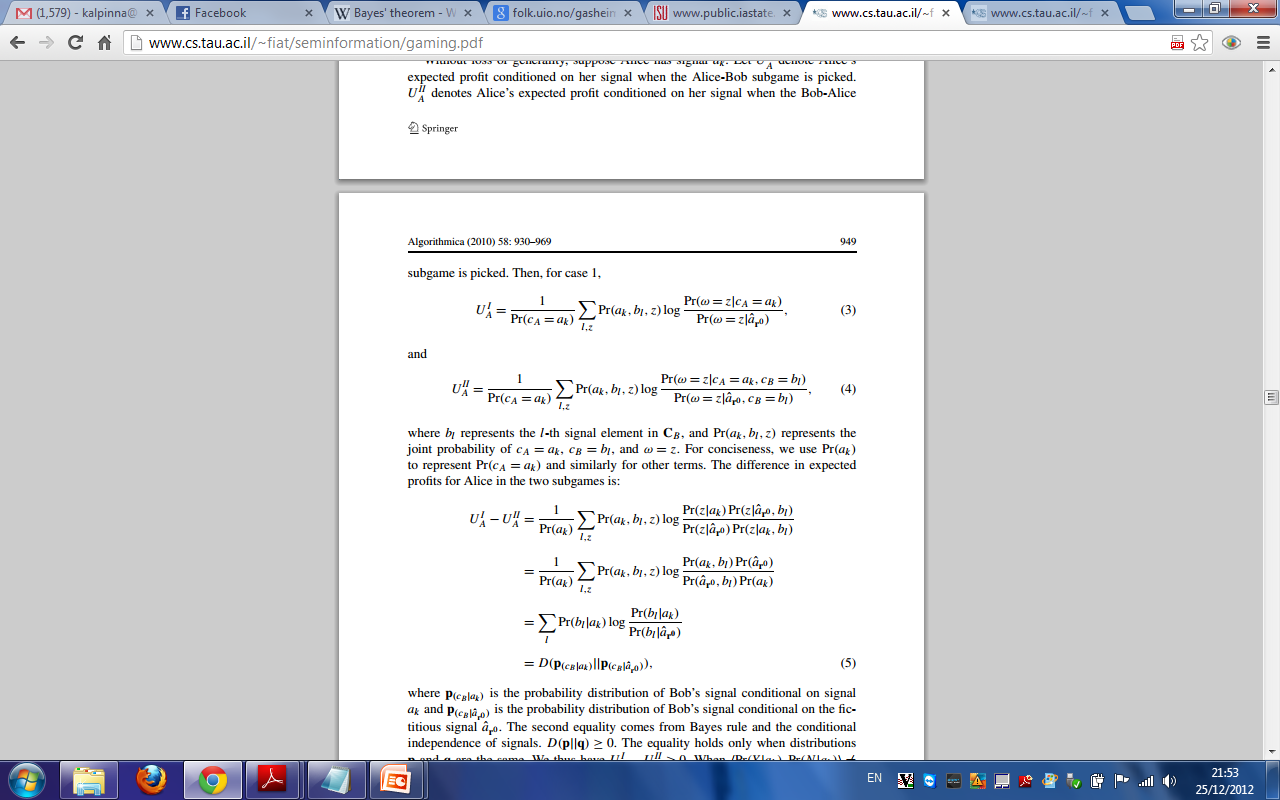 Some calculations…
D is the relative entropy of information, and is always ≥ 0
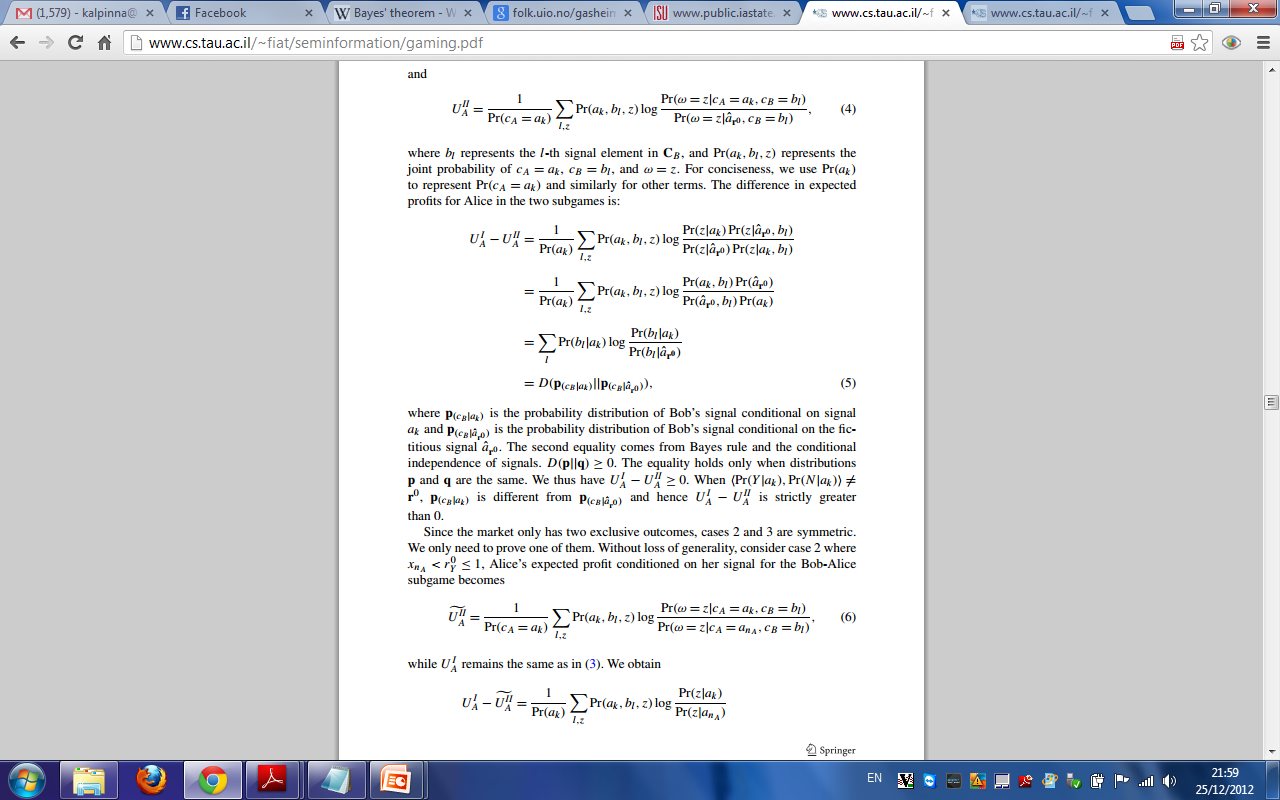 Case 2:
UA I  stays the same
         , 

By similar calculations, we get that in this case the subtraction of equalities is also positive  It is always better off for Alice to play first!
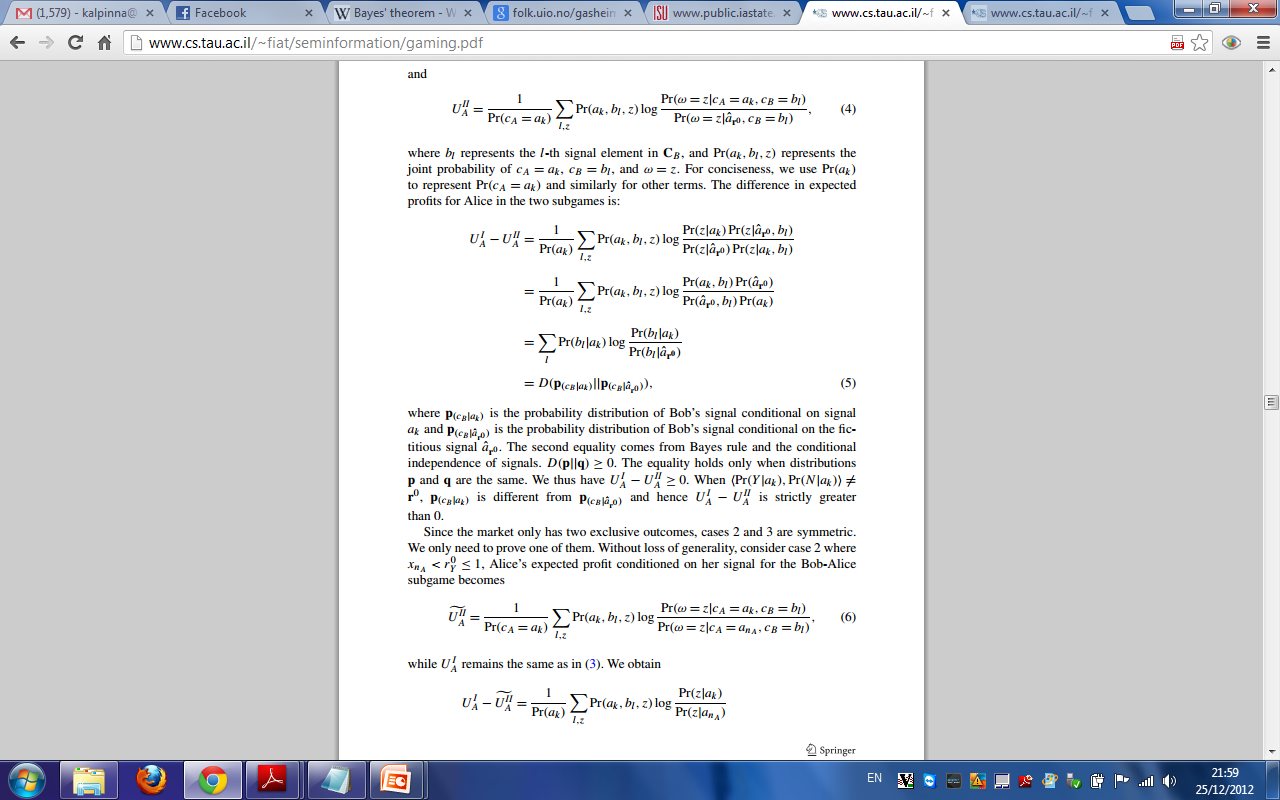 Case 2 calculations:
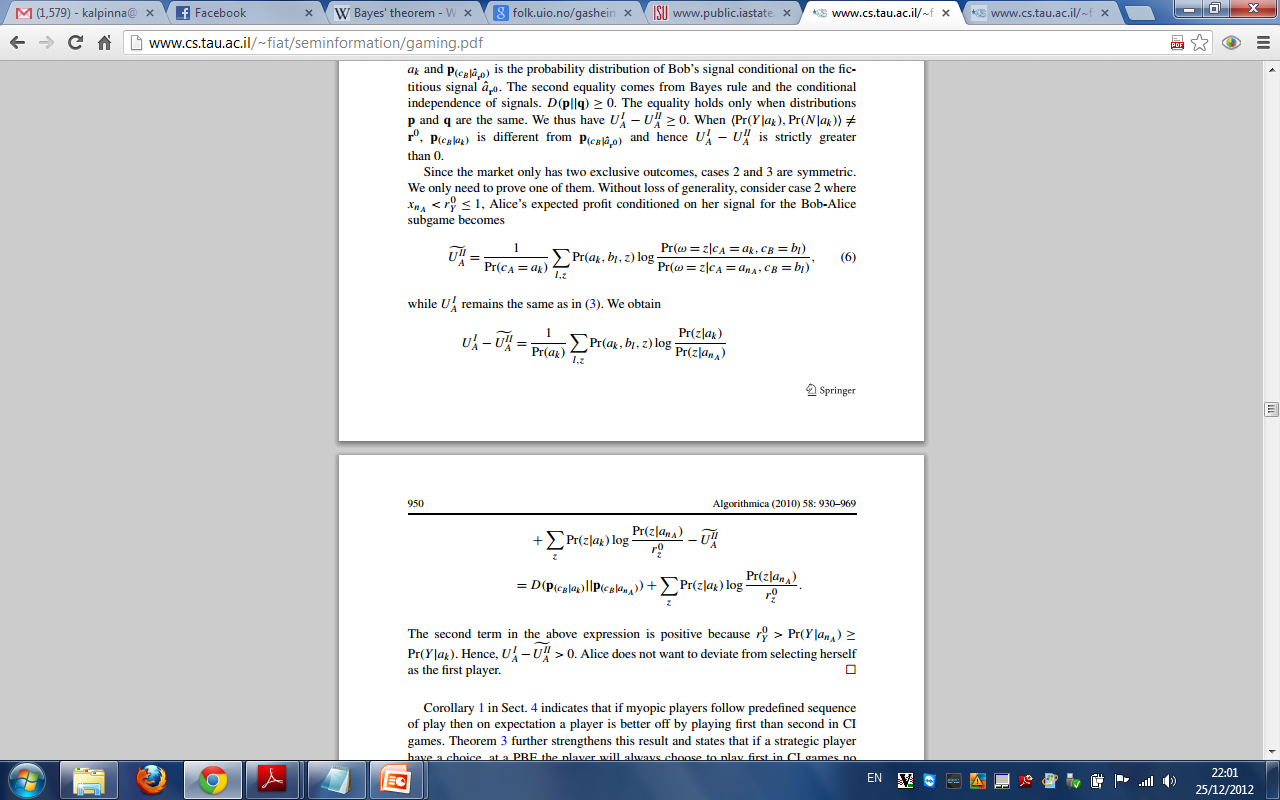 In this case we just consider Alice`s move as 2 moves: first move probabilities to P(z| anA), then to real posteriors.
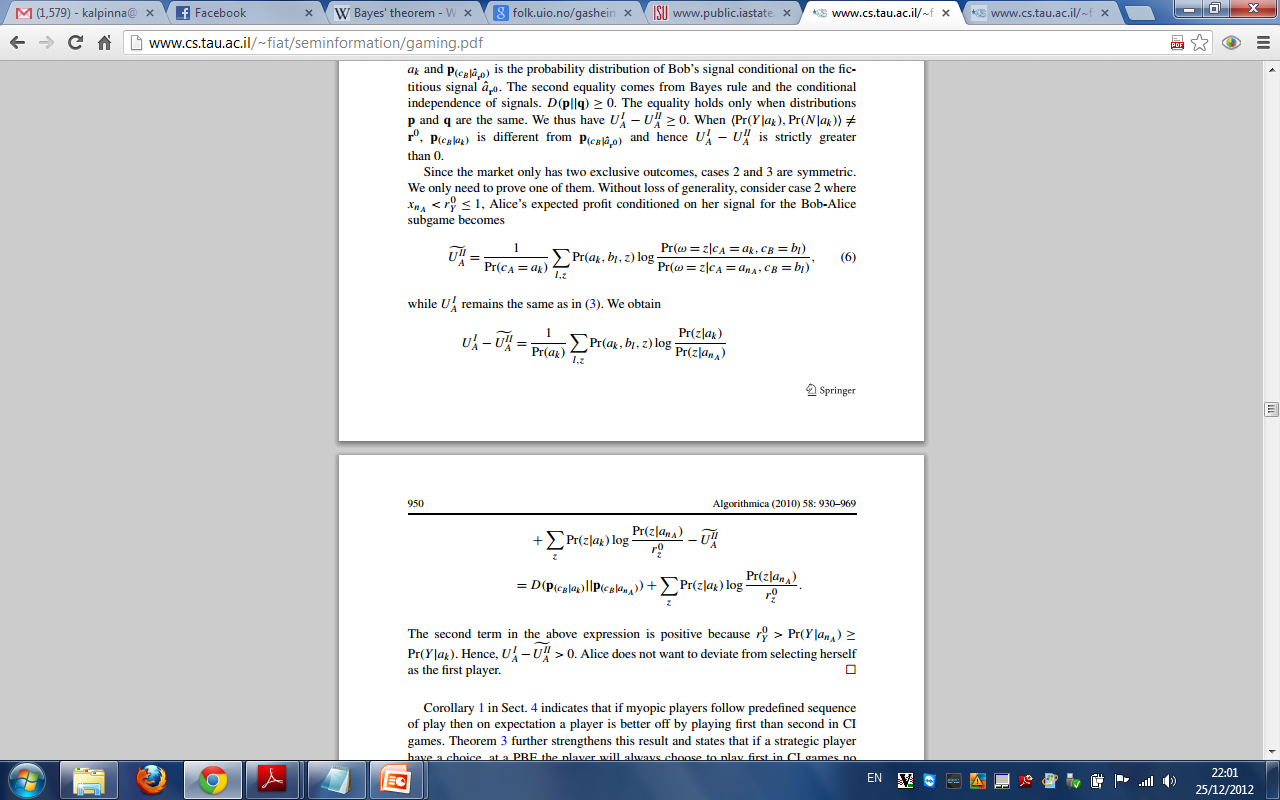 The Alice-Bob-Alice game
Alice plays first, Bob plays second, Alice plays again.

Notice that since Alice has 2 chances to play, she can bluff, or not participate in the first stage.
Truthful Betting in the last stage
Lemma 3:
    In the Alice-Bob-Alice game, in the 3rd stage, Alice will change her probabilities to: r3=<Pr(Y|cA{k}, cB{l}), Pr(Y|cA{k}, cB{l})> 

Proof: In the last stage, Alice has to tell the truth, and can infer Bob signal from the 2nd stage (he also played truthfully)

Note: Bob has to play truthfully in his turn!
PBE of Alice- Bob – Alice Game
Theorem 2:
    A PBE of the game, is the strategy-belief pair:
In round 1- Alice changes probabilities to r1=<Pr(Y|cA{k}), Pr(Y|cA{k})>  (plays truthfully)
Bob changes probabilities to:
     r2=<Pr(Y|cA{r1},cB), Pr(Y|cA{r1}, cB)> (believes that Alice played truthfully and also plays truthfully) 
Alice believes Bob played truthfully and does nothing
Proof
We define Bob`s beliefs to be the same as last theorems off equilibrium belief.
When Alice changes market probabilities to r1:
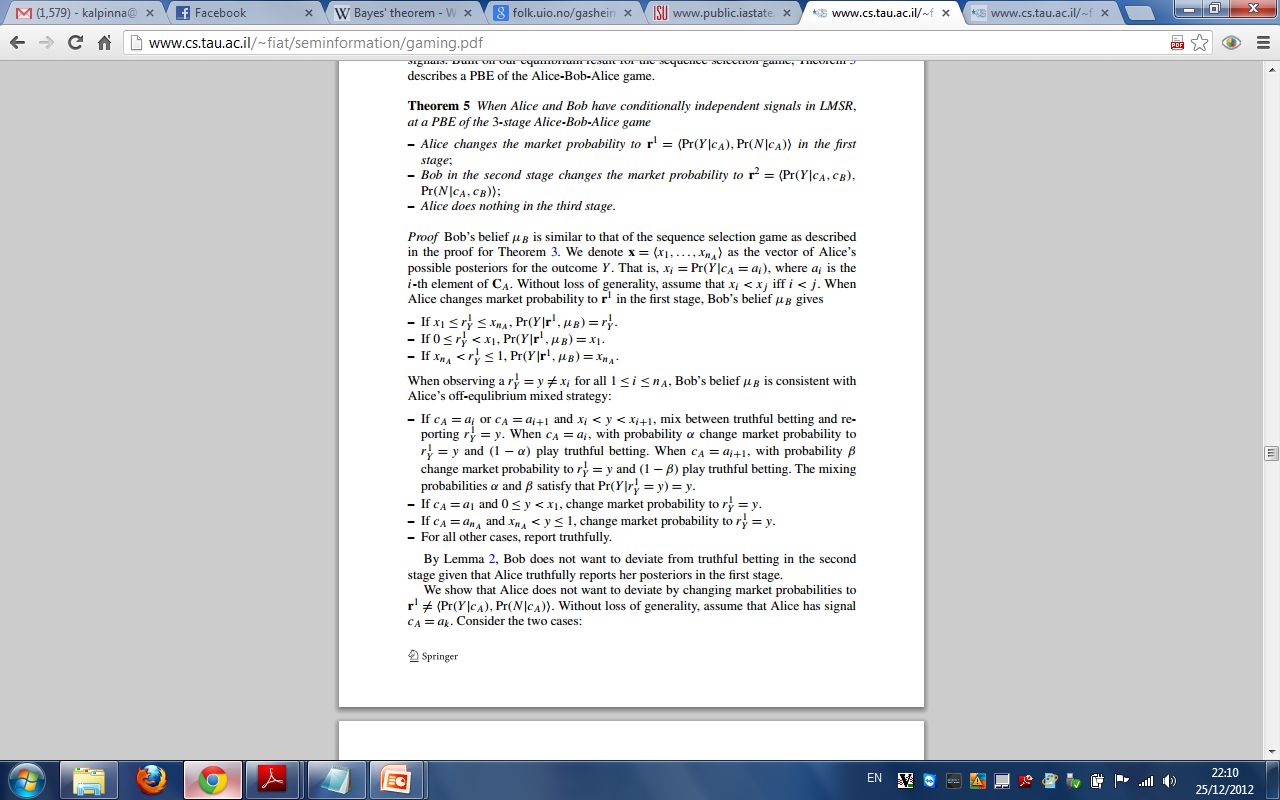 Comparing sub games:
All we have to prove is that Alice Plays Truthfully in the first stage – we do this by reduction to the sequence selection game :
If Alice bluffs and places probabilities to r1 - it’s  Bob-Alice sub-game (with initial probability r1)
 If Alice plays truthfully – she changes probabilities in 2 steps: first to r1 then to her true posterior, Bob plays after Alice.  it’s an Alice-Bob sub-game (there is no 3rd turn since all information is revealed)
Finite-Player Finite-Stage game
Theorem 3:
    A PBE of the game, is the strategy-belief pair: All players report truthfully in their first stage of play, and believe that all other players are truthful.  
Proof: by Induction:
If it’s the last chance to play – report truthfully.
If it’s the second to last chance to play – combine the signals of all players between second to last chance to last chance to one signal and play the Alice-Bob-Alice game – it’s better to tell the truth right away. 
Continue by induction…
LMSR with Conditionally Dependent signals
The signals are initially independent, but become dependent once another event occurs.
Example: election, and our votes as our signals.

We play Alice-Bob-Alice:
Alice and Bob each flip a coin. (the probability of Heads is p)
The outcomes are: whether both coins came up Heads.
Truthful Betting is not a PBE:
Consider the next scenario:
If Bob trusts Alice to tell the truth and Alice has Tails, she bets as if she has Heads.
If Bob has Heads, and believes Alice, he changes probability of HH to 1.
Alice, changes the probability of HH to 0 and collect all the payout.
Questions??